Richard D. Irwin -- Richard D. Irwin, Inc.
Richard D. Irwin -- Richard D. Irwin, Inc.
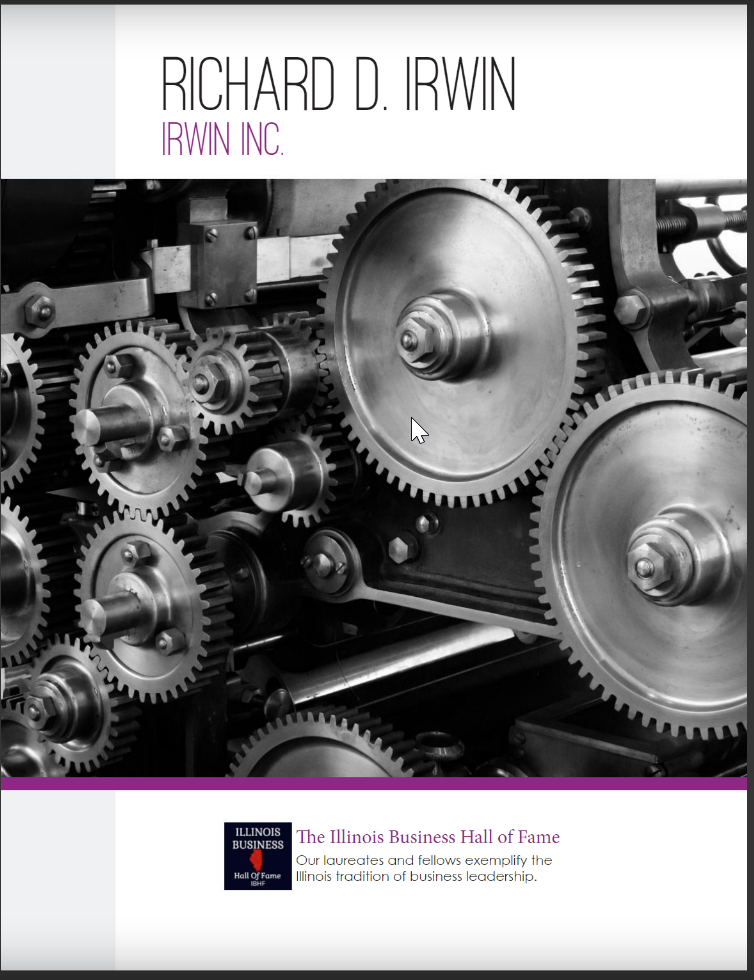 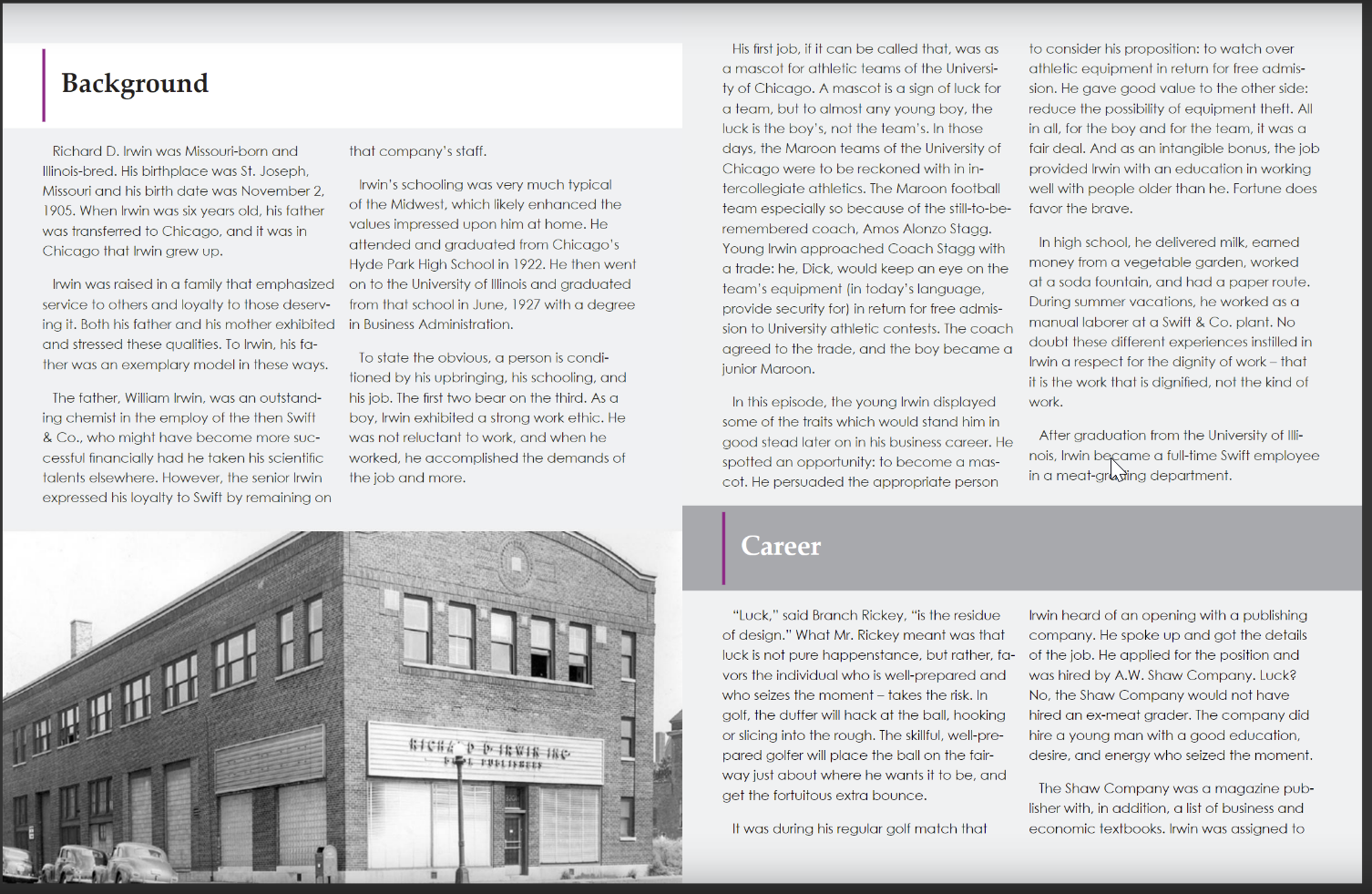 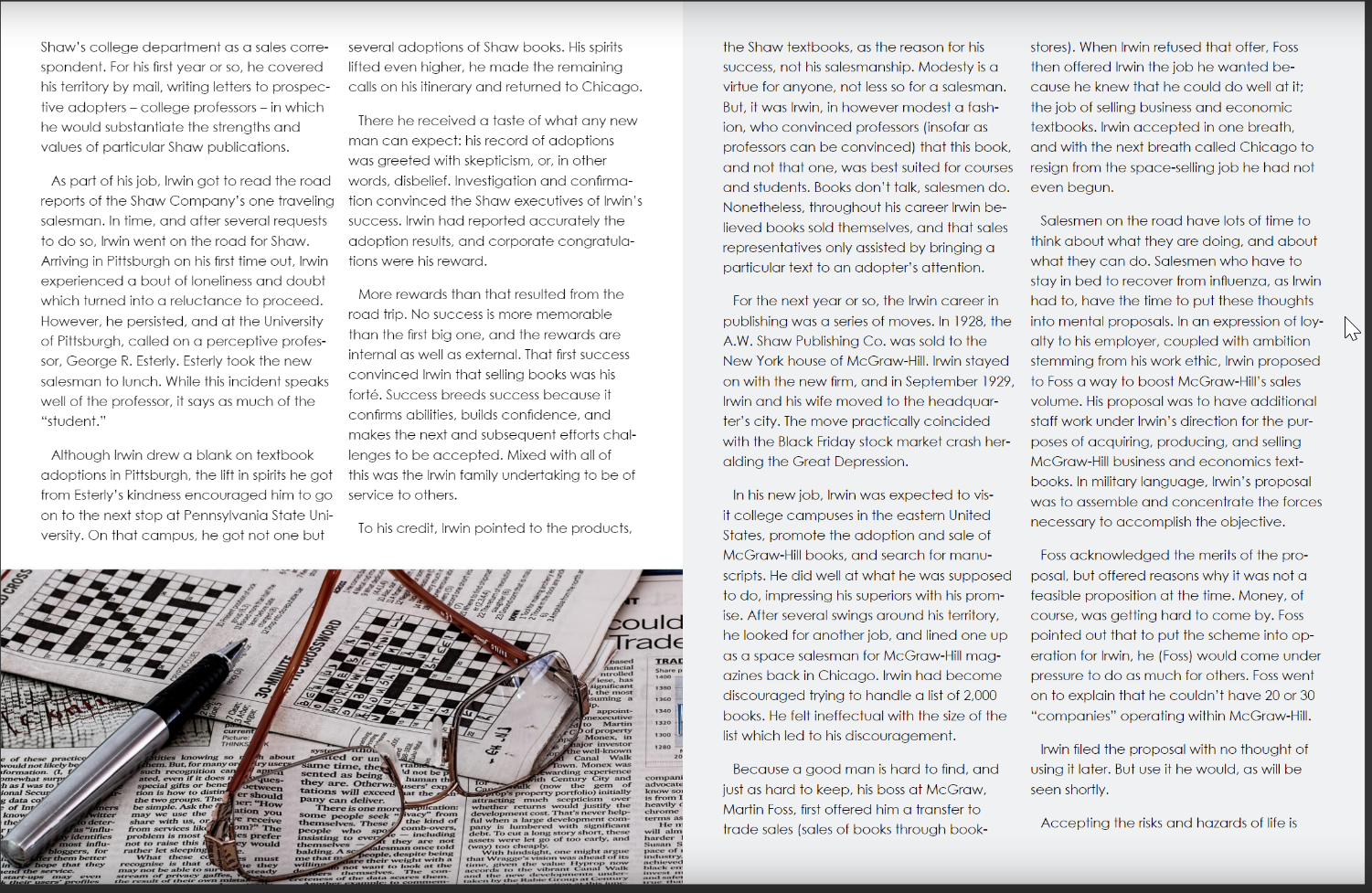 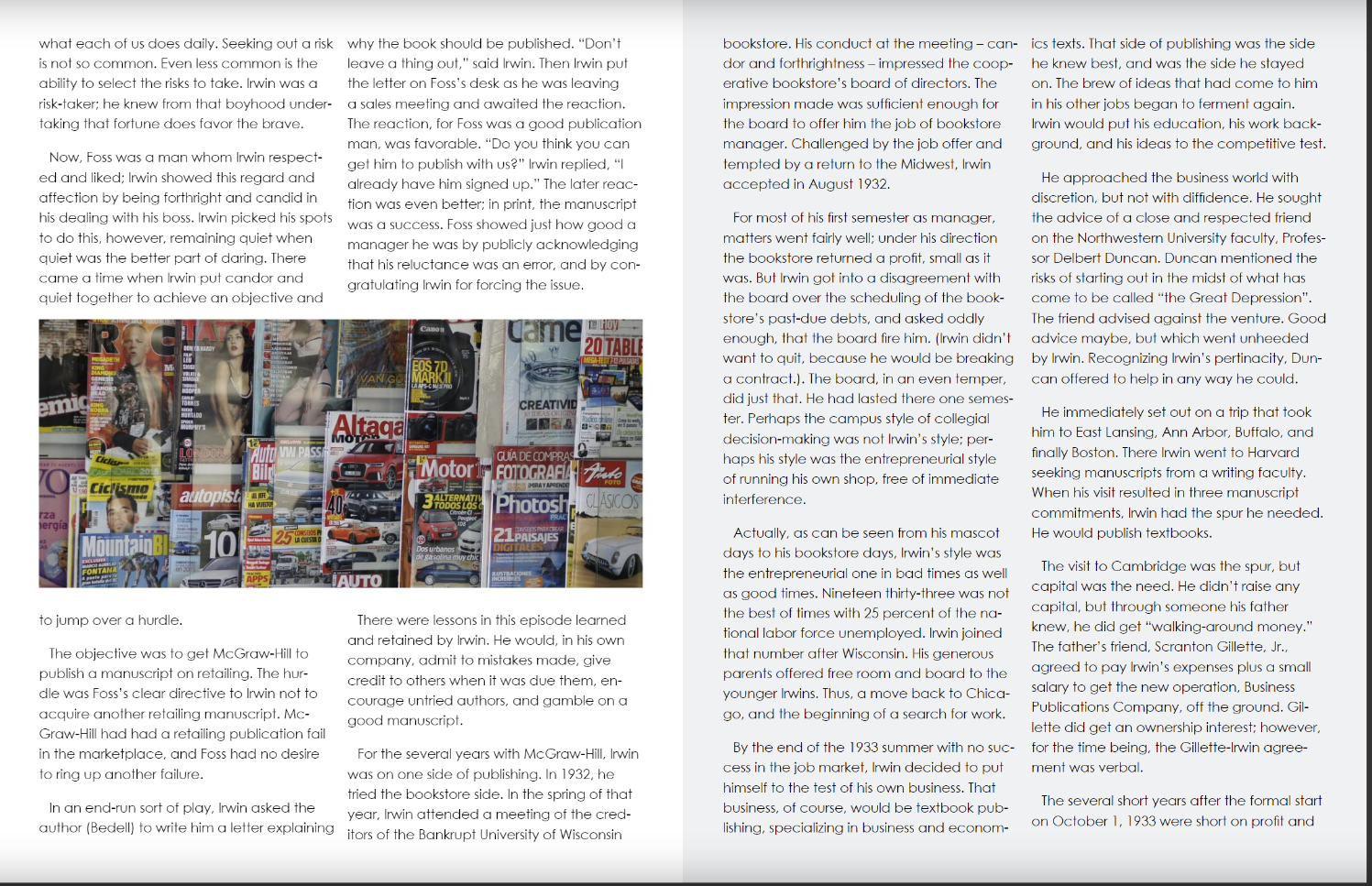 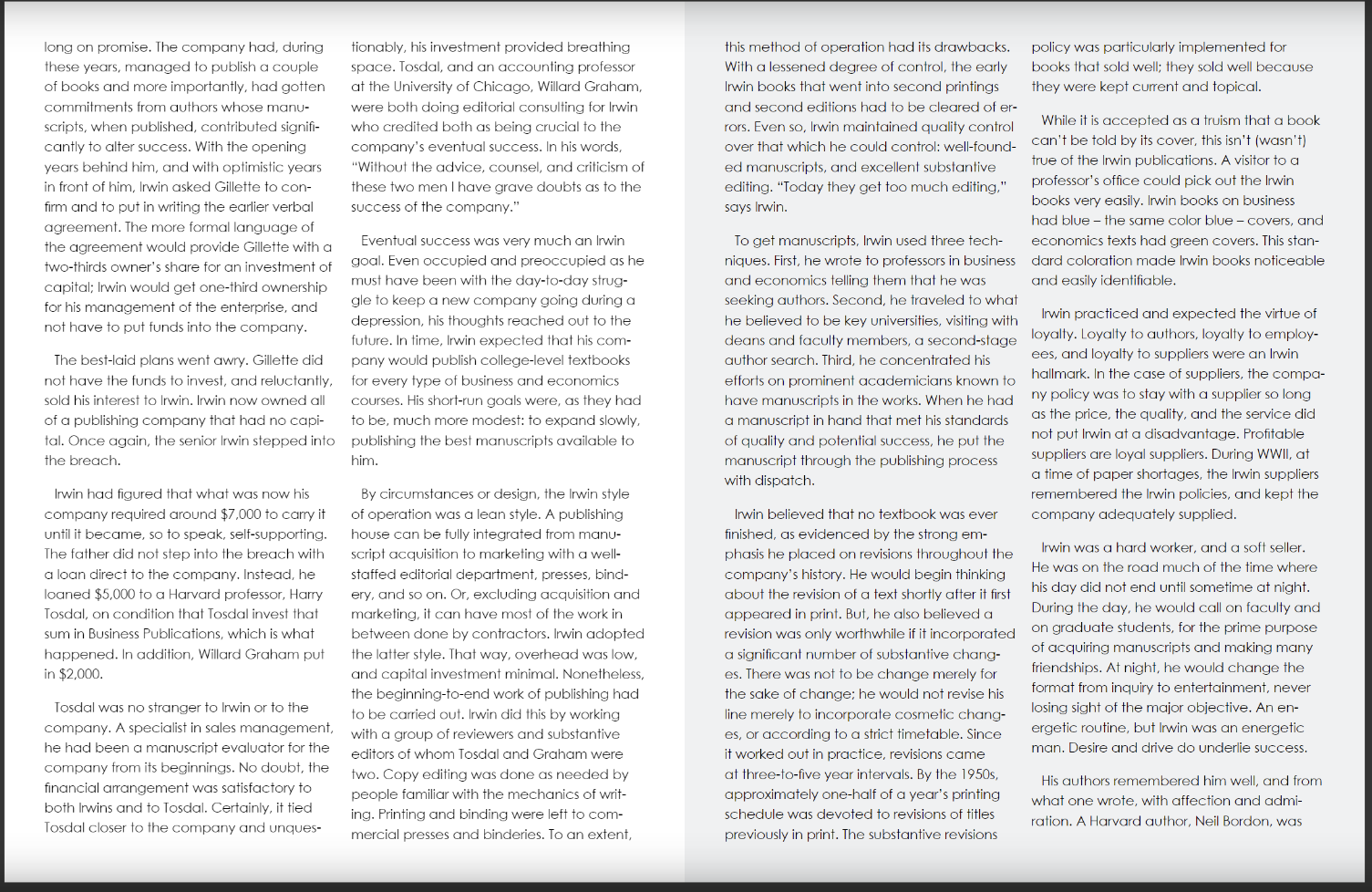 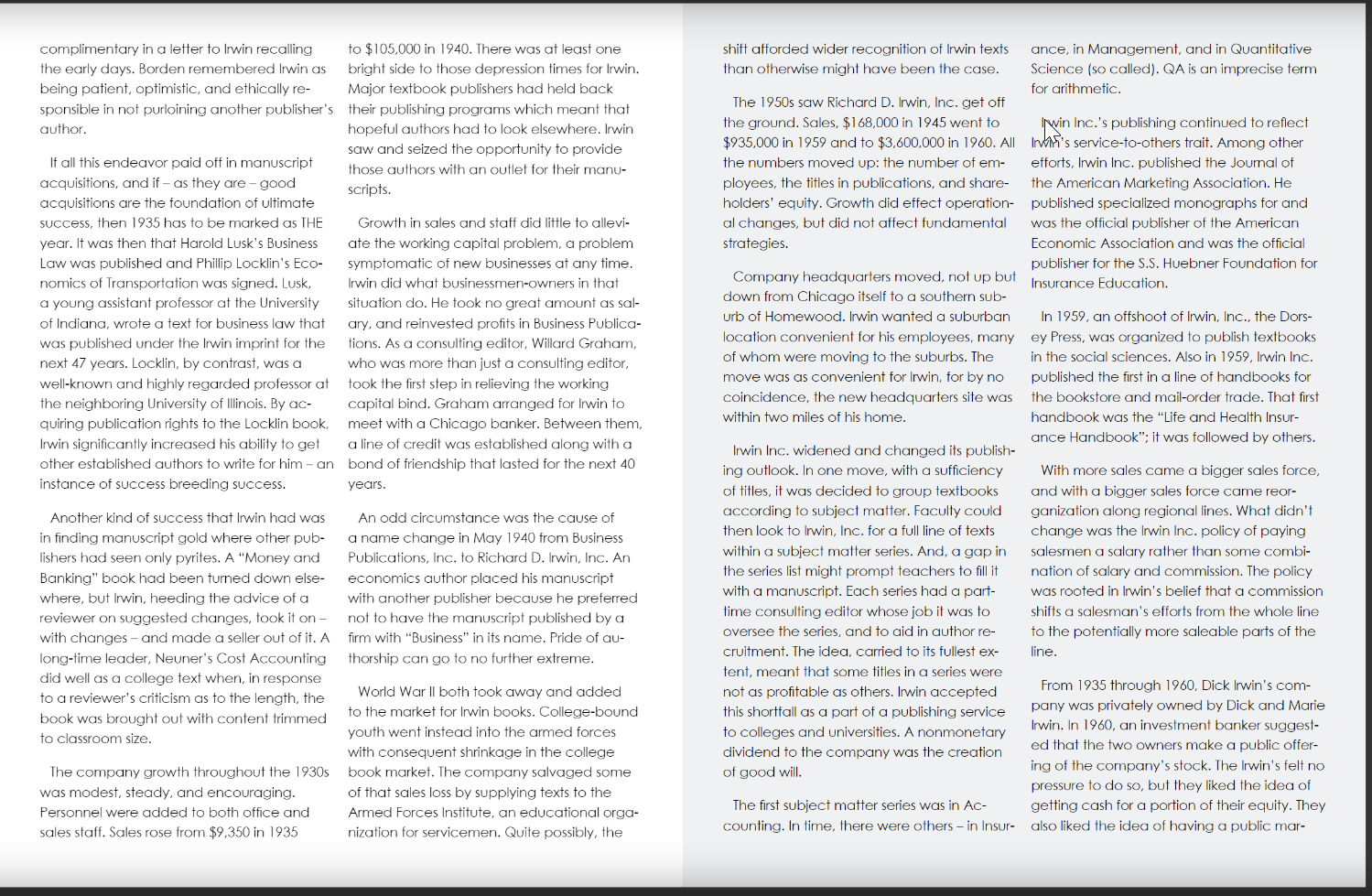 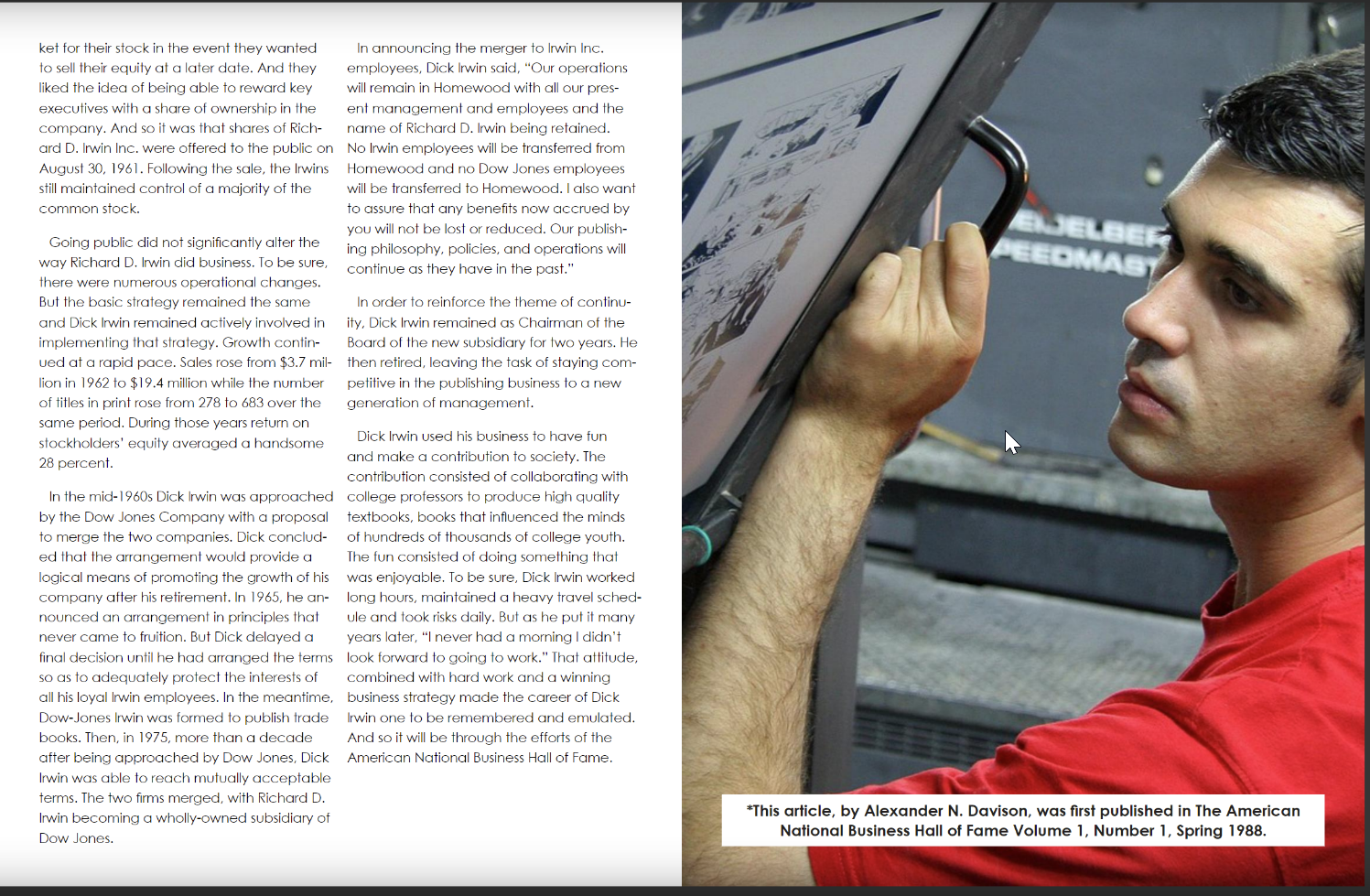 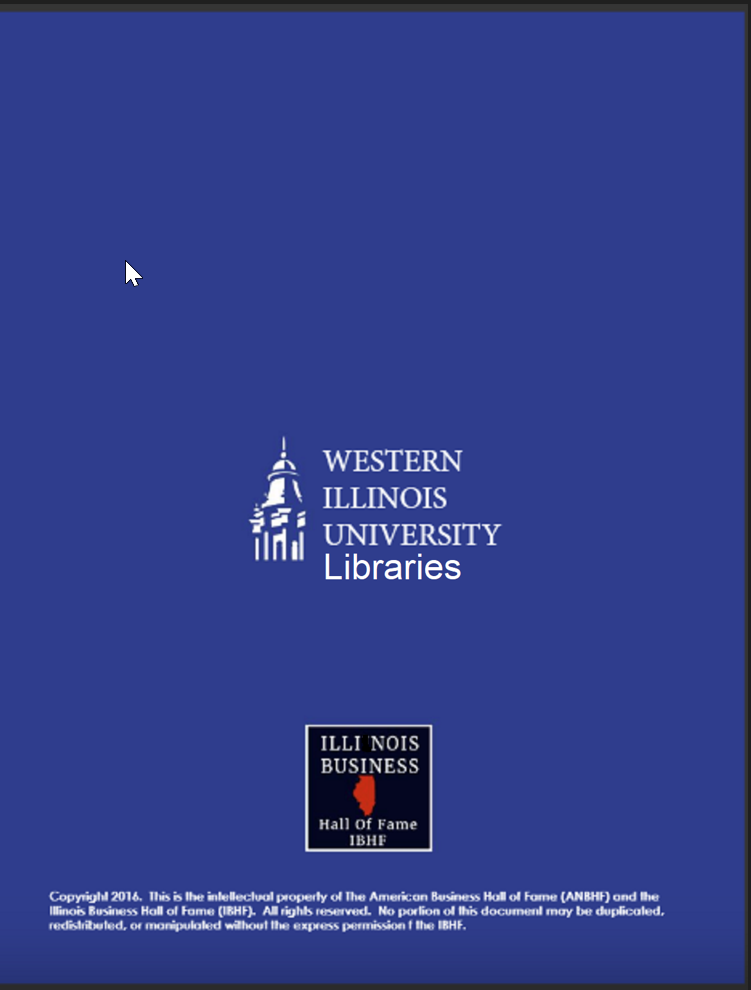